Obsredozemske pokrajine
LEGA IN DELITEV
Jadransko morje je del Sredozemskega morja in se globoko zajeda med Balkanski in Apeninski polotok. 
Obsredozemski svet zavzema JZ del Slovenije, to so tiste pokrajine do kjer se čutijo vplivi morja: obala, zaledje obale, ob rečnih dolinah globlje v notranjost (Vipava, Soča).
3. Med Debelim rtičem in izlivom reke Dragonje je del slovenske obale (47km). 
4. Po morju poteka tudi meja:
notranje ali teritorialno morje – to je pas 6 morskih milj in spada k državi.
mednarodne vode – so izven pasu teritorialnega morja.

Naloga: Na spletu poišči podatek, koliko metrov meri 1 morska milja.
5. Slovenski primorski svet delimo po kamninski zgradbi:
FLIŠNE POKRAJINE PRIMORJA: Koprska brda, Vipavska dolina, Goriška brda, Brkini z dolino reke Reke – FLIŠ JE ZA VODO NEPREPUSTEN (NIZKA GRIČEVJA IN GRIČEVJA Z DOLINAMI)
KRAŠKE POKRAJINE: Kras, slavnik
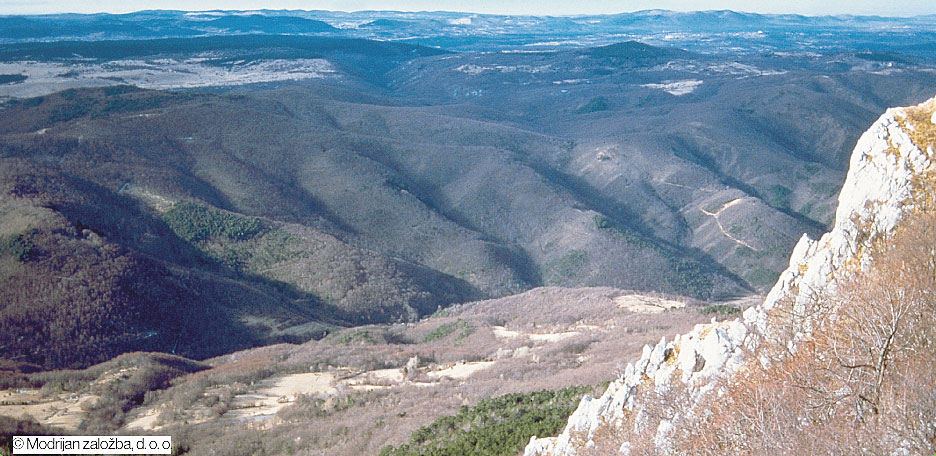 Razlike med flišnim in kraškim površjem
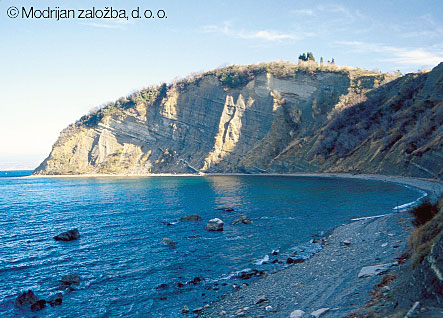 Strunjanski klifi
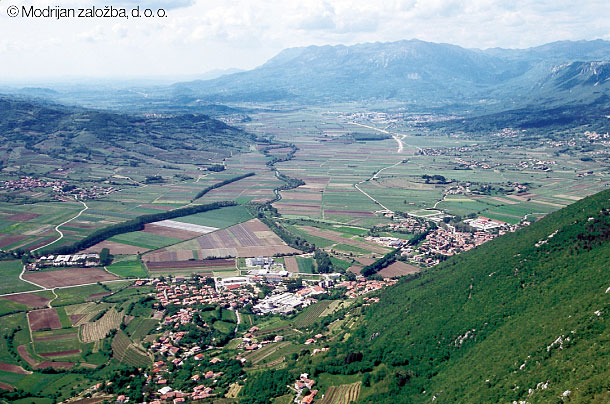 Vipavska dolina med Vipavo in Ajdovščino
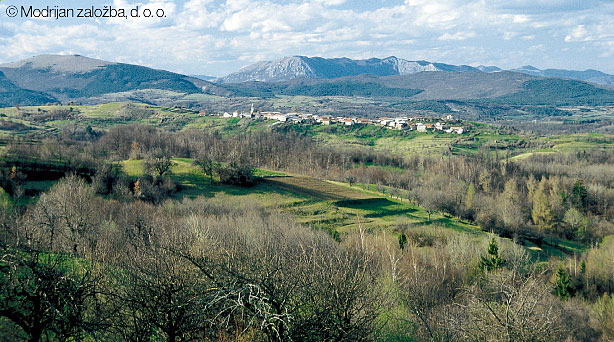 Naselja v Brkinih so na slemenih (Ostrožno brdo)
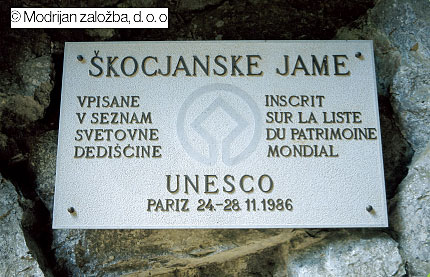 Tabla z oznako UNESCA ob izhodu iz Škocjanskih jam
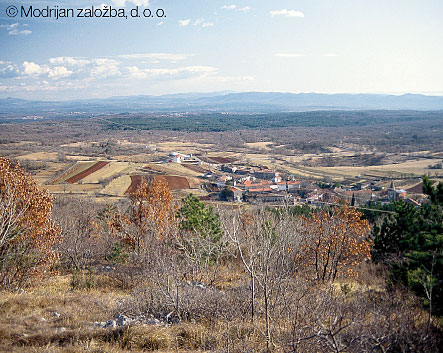 Pokrajina Kras od daleč deluje zelo uravnano.
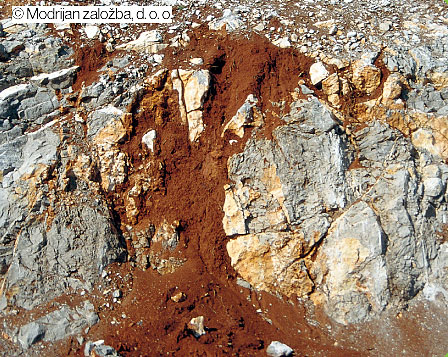 Kraška rdeča prst jerovica
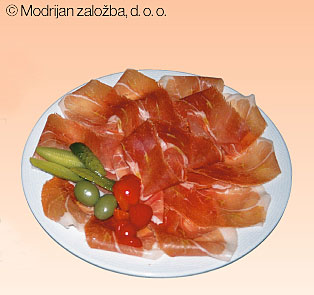 Narezan pršut